PARABLES OF JESUS
https://www.youtube.com/watch?v=ygxm9AHxp8g
WHAT IS A PARABLE
A simple story to show something that is good



A simple story to show something that Jesus wants us to do
WHAT IS A PARABLE
The idea of PARABLEs is to make known mysteries of the Kingdom of heaven that have not been uncovered before.
WHAT IS A PARABLE
Jesus taught in the community in parables to make it difficult for other people to understand  except by Jesus followers (Matt.13:13
Parables from the 4 gospels
The lost sheep
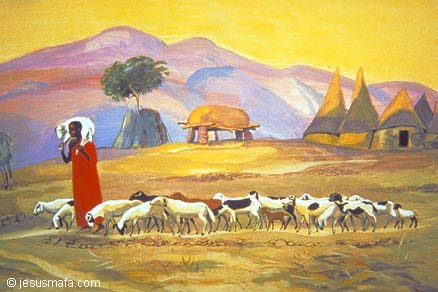 PRODIGAL SON
The mustard seed
Wise & foolish servants
diaroma
Physical game
Sowing of seeds
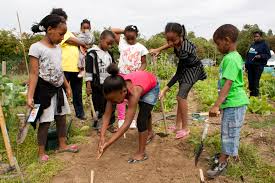 The good samaritan
GOOD SAMARITAN
MAKE A GET WELL CARD
MAKE A THINKING OF YOU CARD
GOOD SAMARITAN
GOOD SAMARITAN